Native Americans in Mexican Texas, 1820-1835
Emigrant Indians
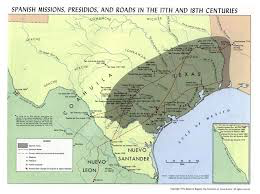 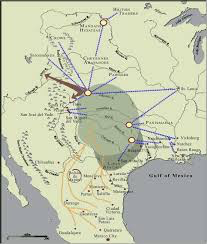 Emigrant Indians to Texas
Southeastern Texas:
Alabamas, Coushattas, Apalaches, Tensas,
Biloxis, Pascagoulas

Northeastern Texas:
Cherokees, Shawnees, Delawares, Kickapoos
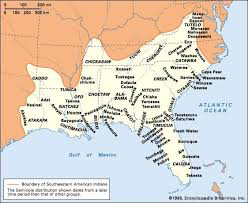 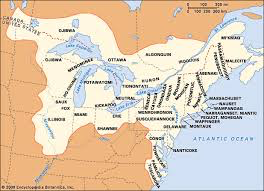 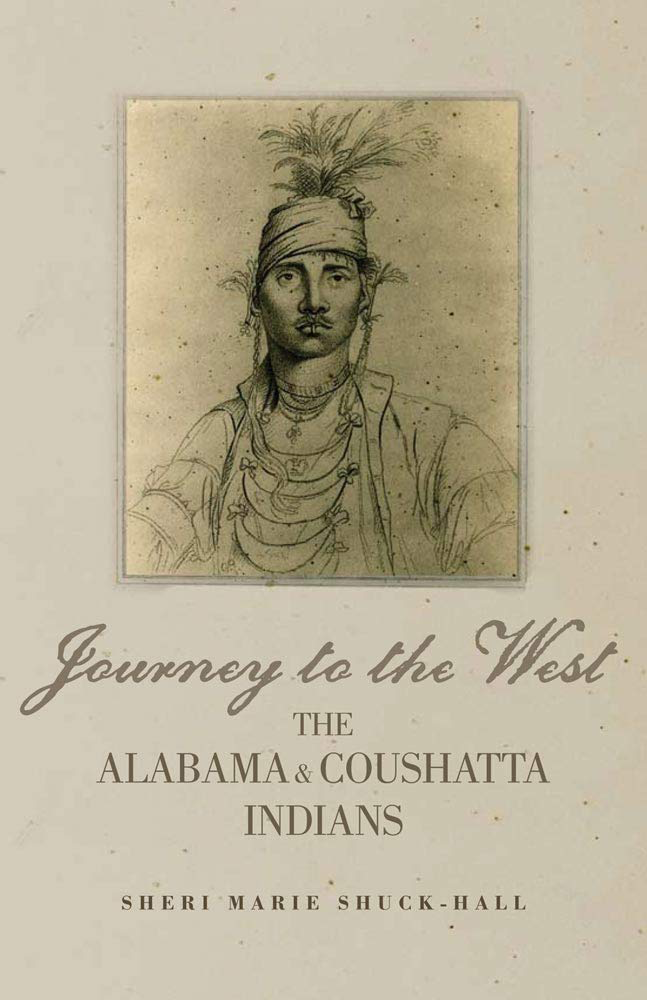 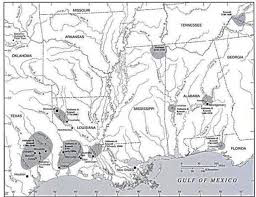 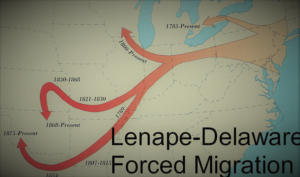 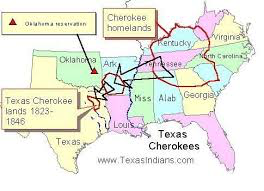 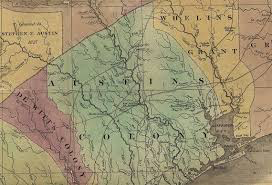 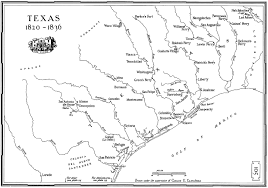 Emigrant Indian Timeline
1803-1812   Alabama-Coushattas, et al settle in SE Texas
1815-1825  Cherokees, et al settle in NE Texas
1822 Trespalacios-Fields Agreement
1826  Fredonian Rebellion
1828	Mier y Terán Meets Emigrants
1830	Attacks on Wacos and Tawakonis
1831  Terán Orders Land Grants for Emigrants
1832  Land Grants Stall
1833  Cherokees meet w/Gov. Veramendi
1836  Treaty of 2/23/26 w/Texas Revolutionaries
1837  Texas Senate Rejects Treaty of 2/23/36
1839	  Cherokee War and Removal from Texas
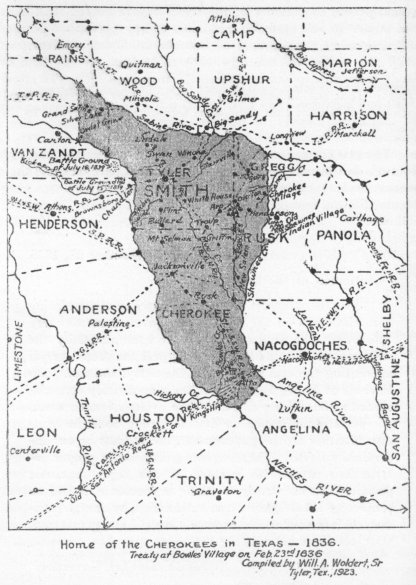